skolioz
Skolioz-günümüzdə tez tez rastlaşdığımız dayaq-hərəkət sistemi xəstəliklərindən biri olub, onurğanın öz oxuna nəzərən sağ və ya sol tərəfə əyilməsidir. Prosesə onurğanın bütün şöbələri qoşulduğundan gələcəkdə fəqərə sütunu ön-arxa istiqamətdə də əyilir və burulur.
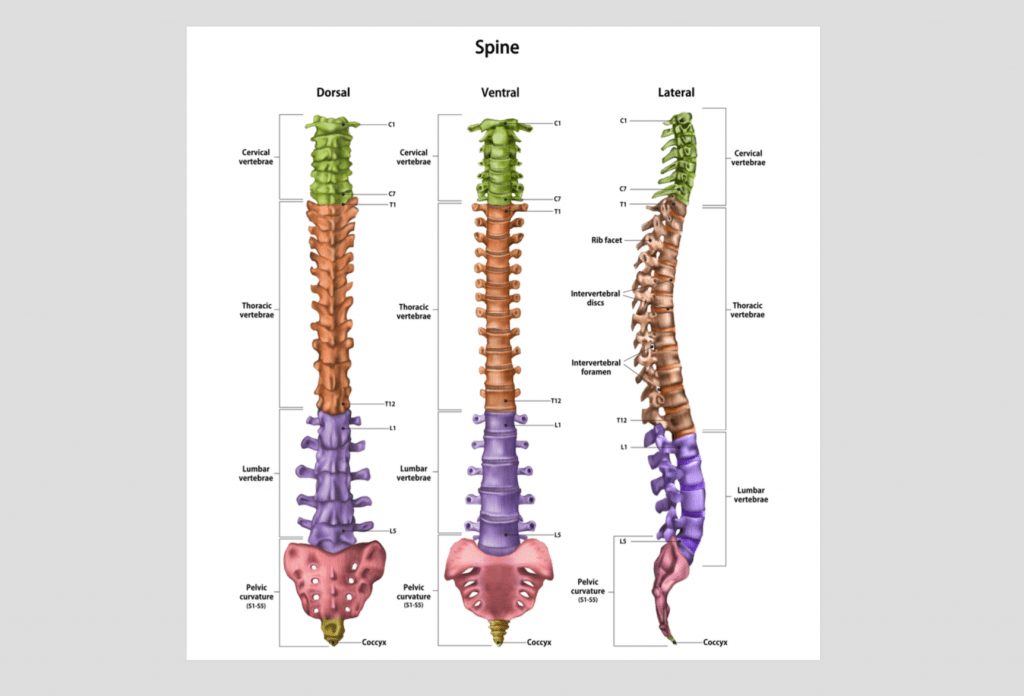 Normal onurğa sütununda fəqərələr öndən və arxadan baxılan zaman yuxarıdan aşağıya düz bir xətt üzərində uzanır. Yandan isə boyunda önə, döşdə arxaya və beldə önə, omada isə arxaya doğru normal əyriliyə malikdir. Sağlam bir bədəndə onurğa sütunu 7 boyun, 12 döş, 5 bel, 5 oma, 4-5 büzdüm olmaqla 33 -34 fəqərədən ibarətdir və bir-birlərinə bağlar, oynaqlar və disklərlə bağlanır.
SKOLİOZUN SƏBƏBLƏRİ
Skolioz araşdırma cəmiyyətinə (SRS – Scoliosis Research Society) görə, skoliozun təxminən 80 %-də hər hansı bir səbəb təyin edilə bilmir (idiopatik skolioz). Doğuş qüsurları, nevroloji anormallıqlar və genetik qüsurlar skoliozda müəyyənləşdirilən ümumi səbəblər kimi göstərilə bilər.
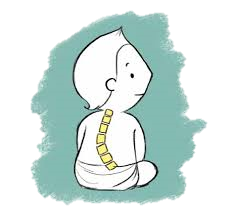 Onurğanın yana doğru əyriliyi fəqərələrin davamlı patoloji rotasiyası ilə müşayiət olunmur.
Qeyri-struktur skoliozların formaları
Struktur skoliozun formaları (etioloji faktor nəzərə alınmaqla)
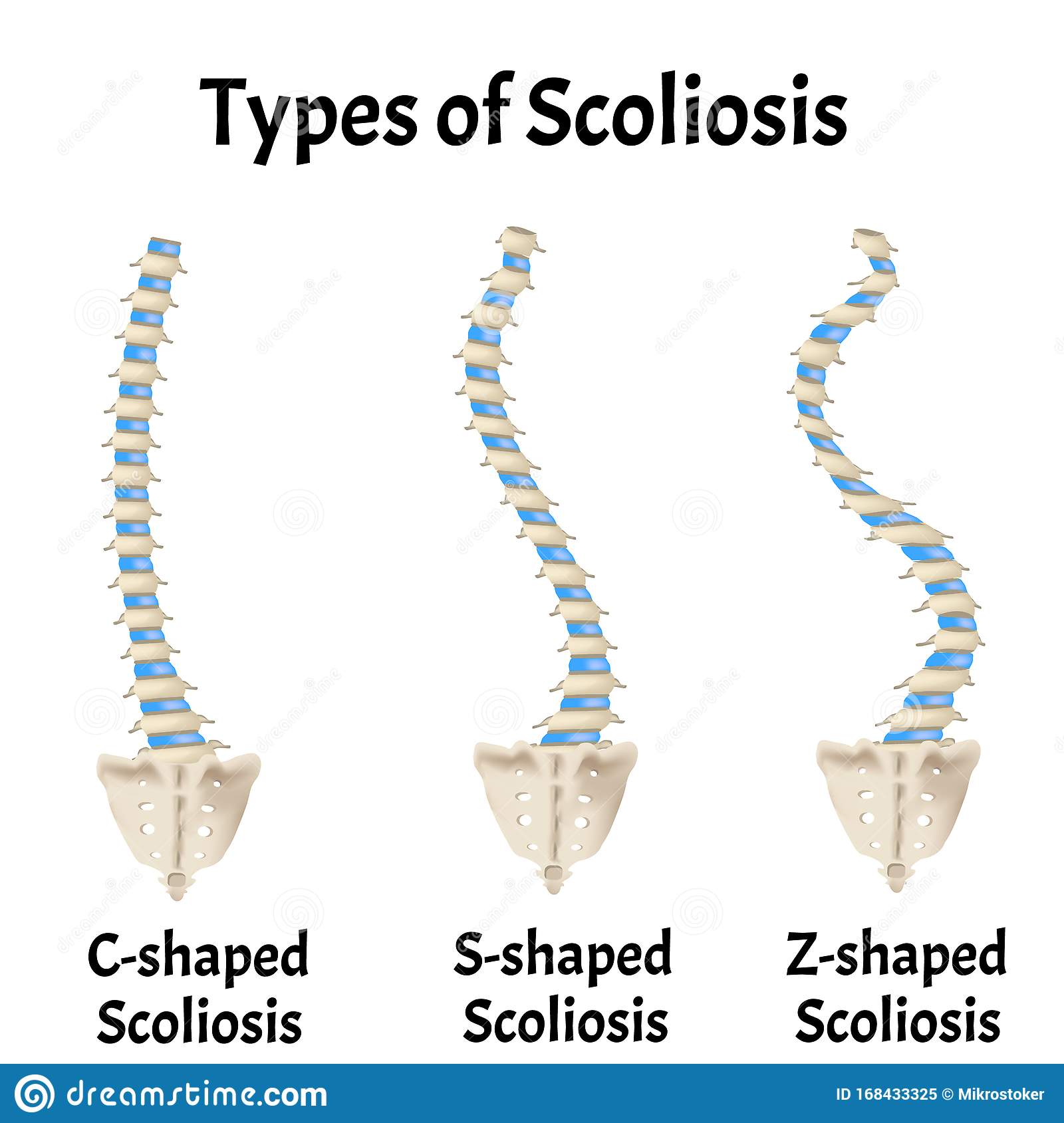 Əyilmə formasına görə skoliozlar:
Yaranma müddətinə əsasən idiopatik skoliozlar:
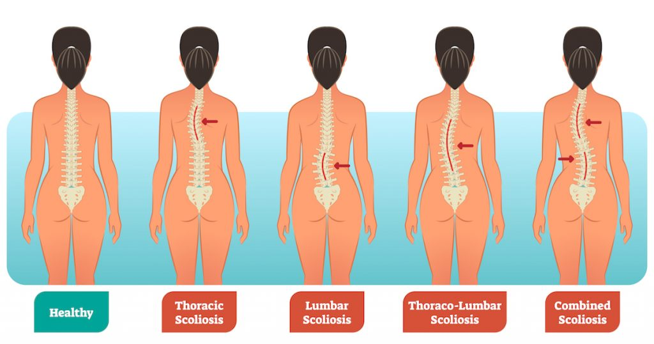 Əyriliyin zirvəsi III-IV döş fəqərələri səviyyəsində
Əyriliyin zirvəsi VIII-IX döş fəqərələri səviyyəsində
Əyriliyin zirvəsi XI-XII döş fəqərələri səviyyəsində
Əyriliyin zirvəsi I-II bel fəqərələri səviyyəsində
Əyriliyin zirvəsi V bel və I-II oma fəqərələri səviyəsində
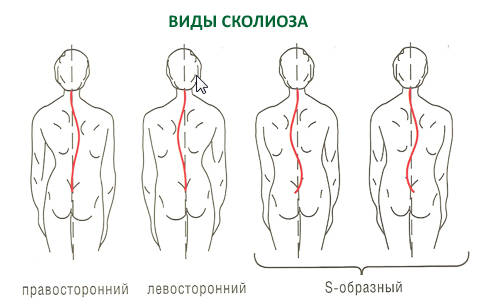 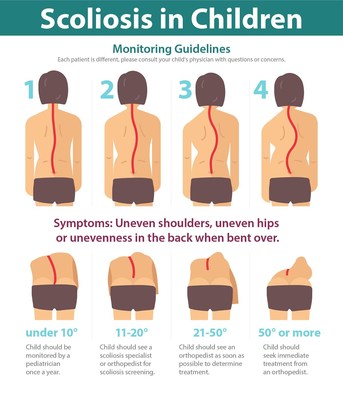 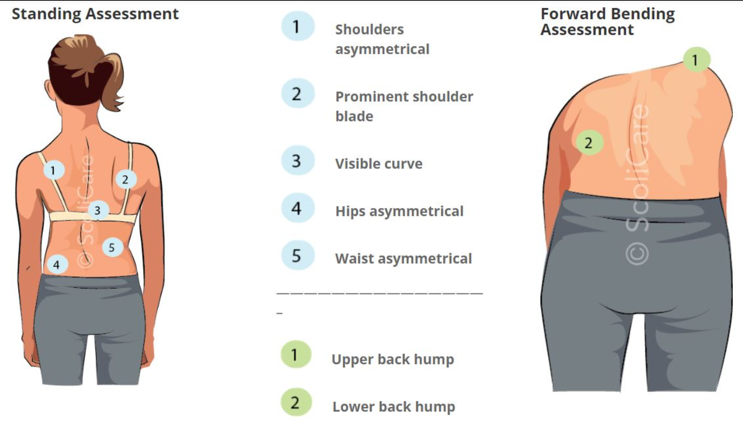 Skoliozun əlamətləri
Patologiyanın başlanğıc mərhələləri simptomsuz gedir.
Çiyinlərdən biri digərindən yuxarıda yerləşir.
Uşaq əllərini yan tərəflərə birləşdirib arxası üstə yatdıqda əl ilə bel arasındakı məsafə sağ və sol tərəfdə fərqli olur.
Kürək sümükləri qeyri-simmetrikliyi ilə seçilir- qabarıq hissədə kürək sümüyü onurğaya yaxın yerləşir.
Önə əyildikdə onurğanın deformasiyası aydın şəkildə nəzərə çarpır.
Daxili orqanlara təsirləri
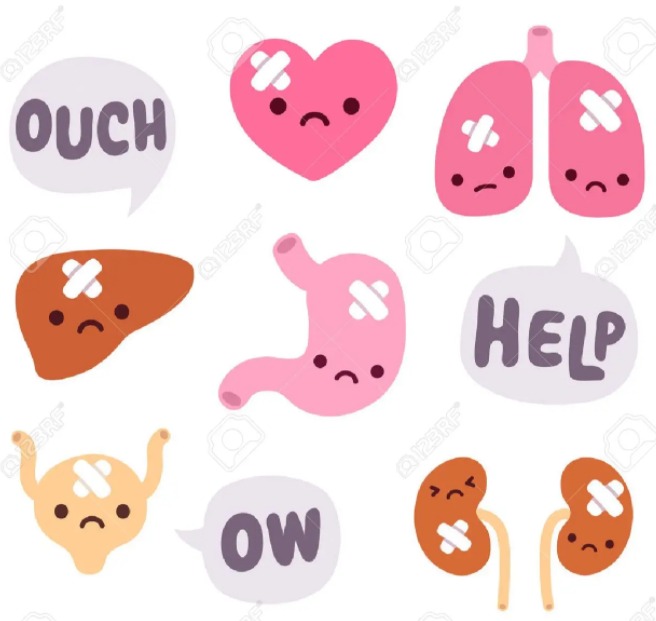 Nəfəs alma mexanikasına mane olur
 Daxili nəfəs almanı pisləşdirir
Arterial qanın oksigenlə təmin olunmasını zəiflədir
Toxumaların tənəffüs etmə xüsusiyyətini dəyişir
Ağciyərlərin sirkulyasiyasında hipertoniyaya səbəb olur
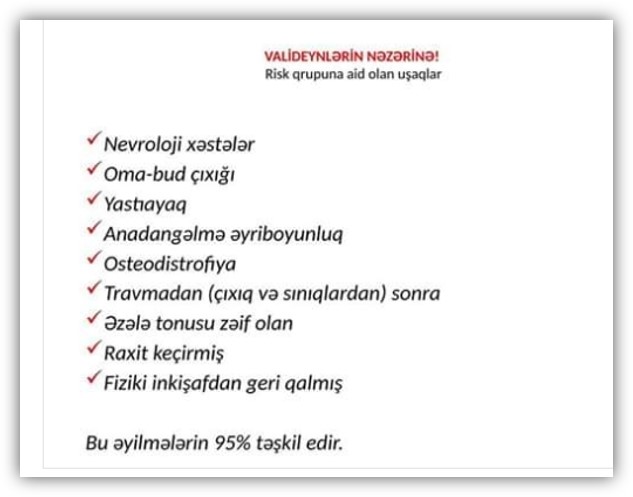 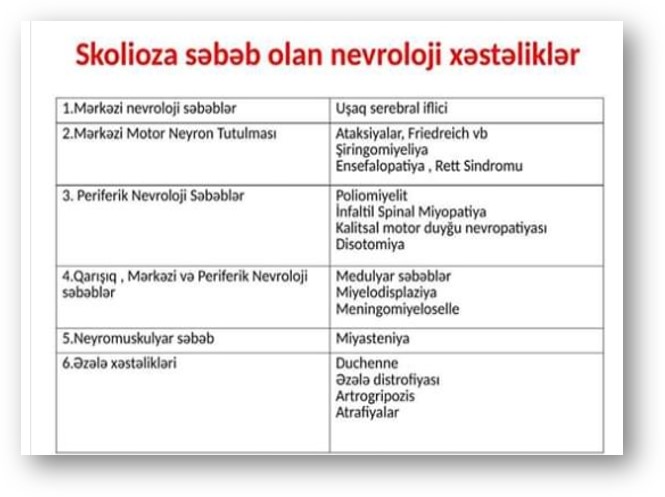 Çaklinin tərtib etdiyi təsnifat həm klinik, həm də rentgenoloji əlamətlərə əsaslandığından xəstəliyin əlamətləri aşkarlandıqda ondan istifadə etmək mümkündür. Təsnifata görə skoliozun 4 dərəcəsi mövcuddur.
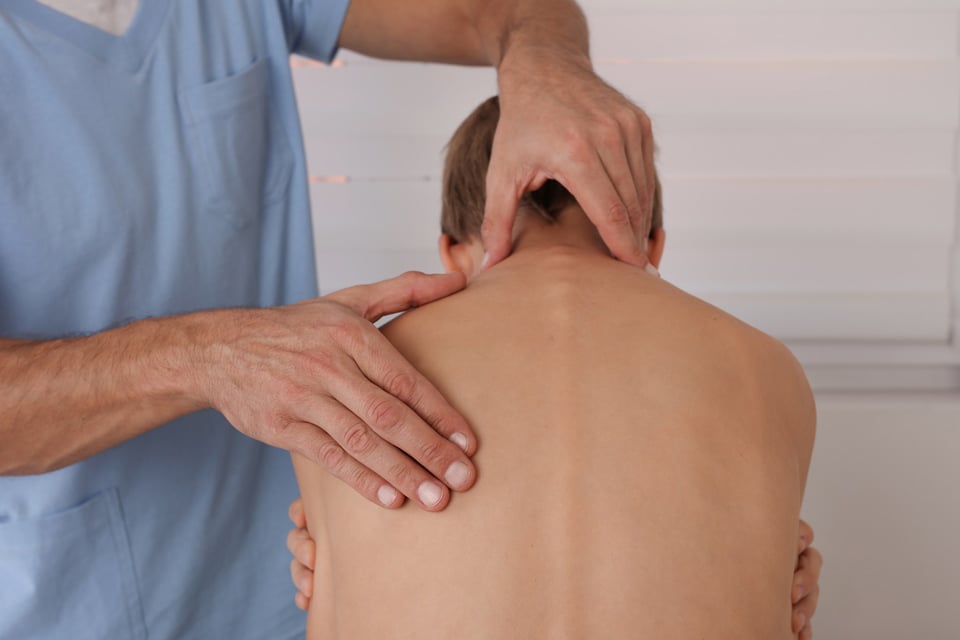 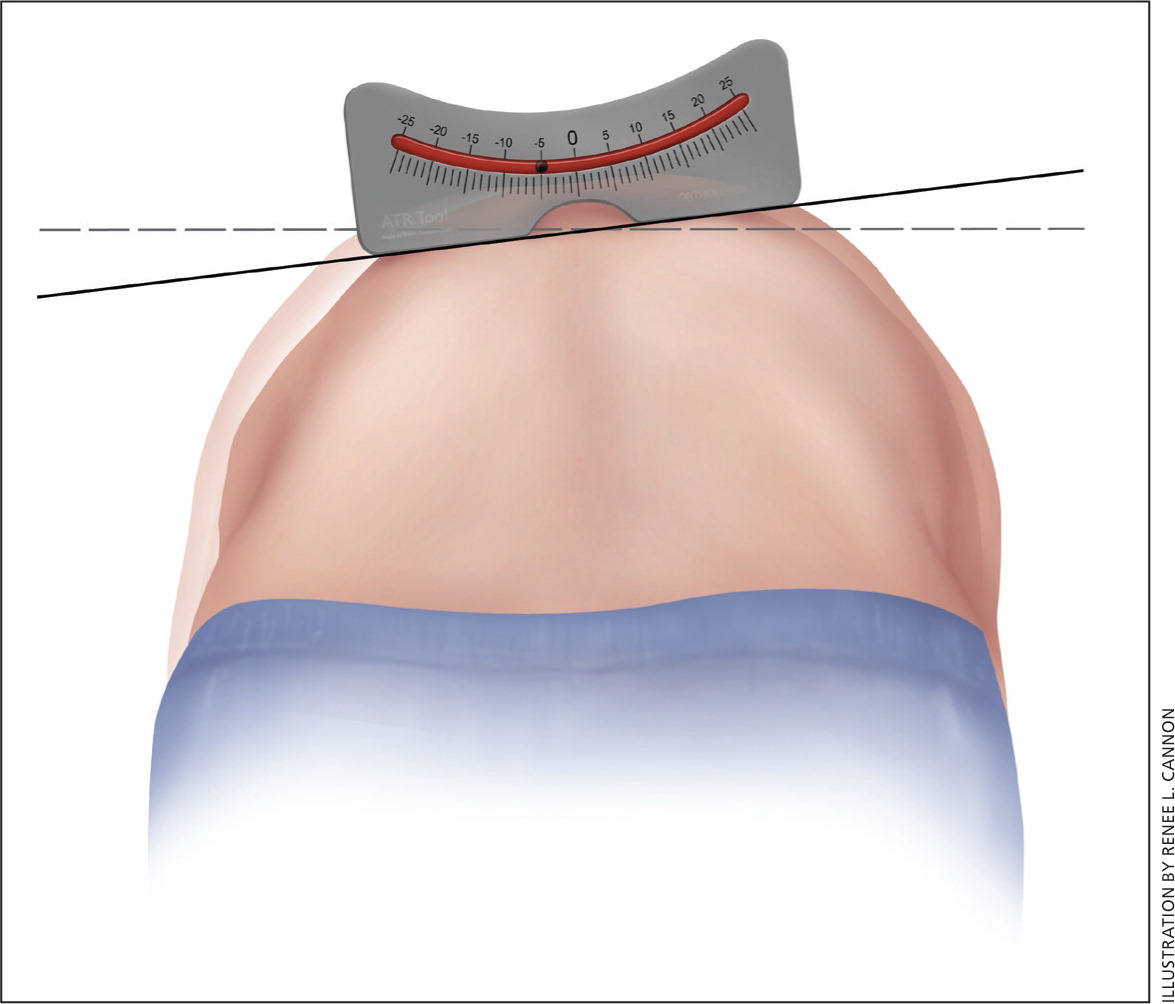 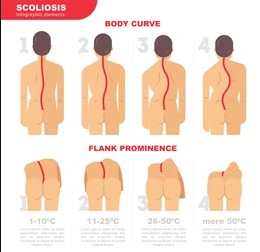 Kifoz və aşağı ətrafların uzunluğu ölçülür. 
Ayaq-baldır, diz və bud-çanaq oynaqlarının. 
Onurğanın bel şöbəsinin hərəkətliliyi, bel üçbucaqlarının simmetrikliyi qiymətləndirilir. 
Çiyin və kürək sümüklərinin vəziyyətinə diqqət yetirilir. 
Döş qəfəsinə, qarın, çanaq və bel nahiyəsinə baxış keçirilir. 
Əzələ tonusu, qabırğaların deformasiyası müəyyənləşdirilir. 
Pasiyent önə əyildikdə onurğanın asimmetriyası aşkar edilir.
Qabırğa qövsünün əyriliyinin dəyişməsi, qarın əzələləri və daxili orqanlar təhlil edilir.
Onurğanın uzunluğu ölçülür. 
Bel lordozunun dərəcəsi təyin edilir. 
Çanağın vəziyyəti qiymətləndirilir. 
Onurğanın yana doğru əyriliyi üzə çıxarılır.
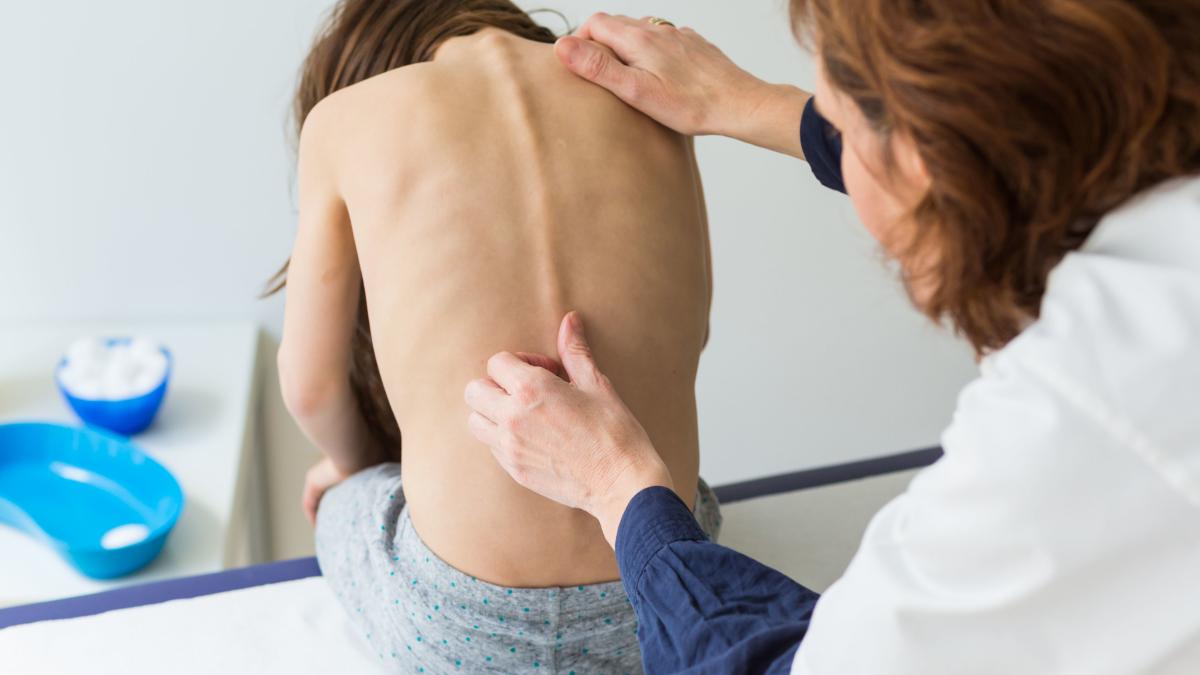 Skoliozun əsas instrumental müayinə üsulu onurğanın rentgenoqrafiyasıdır. Skoliotik əyrilikdən şübhələndikdə ildə minimum 1-2 dəfə rentgen müayinəsi aparılmalıdır. İlkin rentgen şəkil ayaq üstə çəkilə bilər. Sonraki müayinələr isə mülayim dartınma ilə uzanıqlı vəziyyətdə 2 proyeksiyada yerinə yetirilir.Rentgenoqrammanı təhlil edərkən Kobb üsulu ilə əyrilmə bucaqları ölçülür. Bu məqsədlə birbaşa rentgenogrammada deformasiyada iştirak etmayan neytral fəqərə cisimlərinin qapayıcı lövhələrənə paralel 2 xətt çəkilir. Sonra isə onların əmələ gətirdiyi bucağın dərəcəsi təyin edilir.
Rentgenoqrafiya
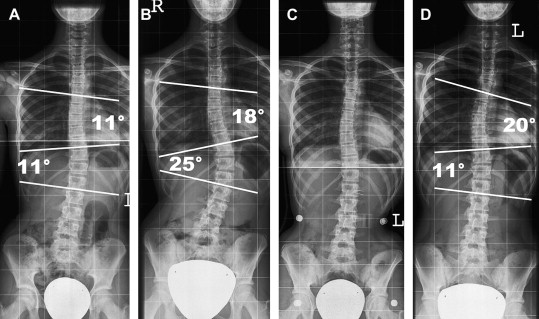 Rentgen şǝkildə skolioza xas olan aşağıdakı xüsusiyyətlər aşkarlanır:
Onurğanın əyilmiş hissəsinin əsasını təşkil edən deformasiyaya uğramayan bazal fəqərələr
Əyrilik qövsünün (həm əsas, həm də ikinci) ən yüksək nöqtəsində yerləşən kulminasion fəqərələr
Əsas əyriliklə qarşı tərəf arasında keçid zonasında olan çəp fəqərələr
Çəp və kulminasion fəqərələr arasında yerləşən aralıq fəqərələr
Onurğanın deformasiya prosesində iştirak etməyən neytral fəqərələr.Ehtiyac yarandıqda torsiya (fəqərə cisminin öz oxu boyunca fırlanması) və rotasiya (fəqərələrin bir-birinə nəzərən fırlanması) ölçülür. Torsion bucaq Neş-Mo və ya Raymondi üsulu ilə təyin edilir.
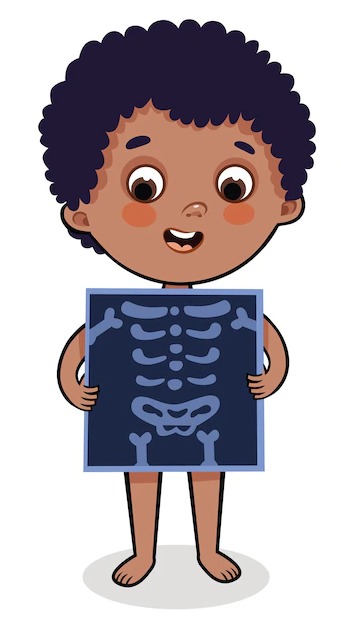 Skoliozun profilaktikasi əsaslanır:
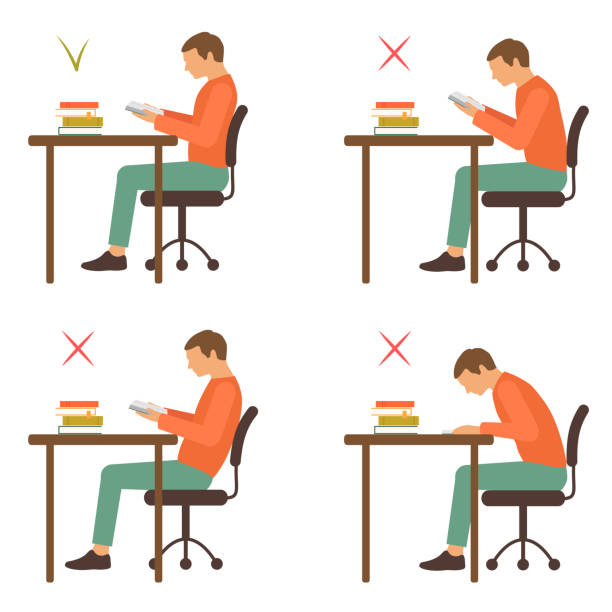 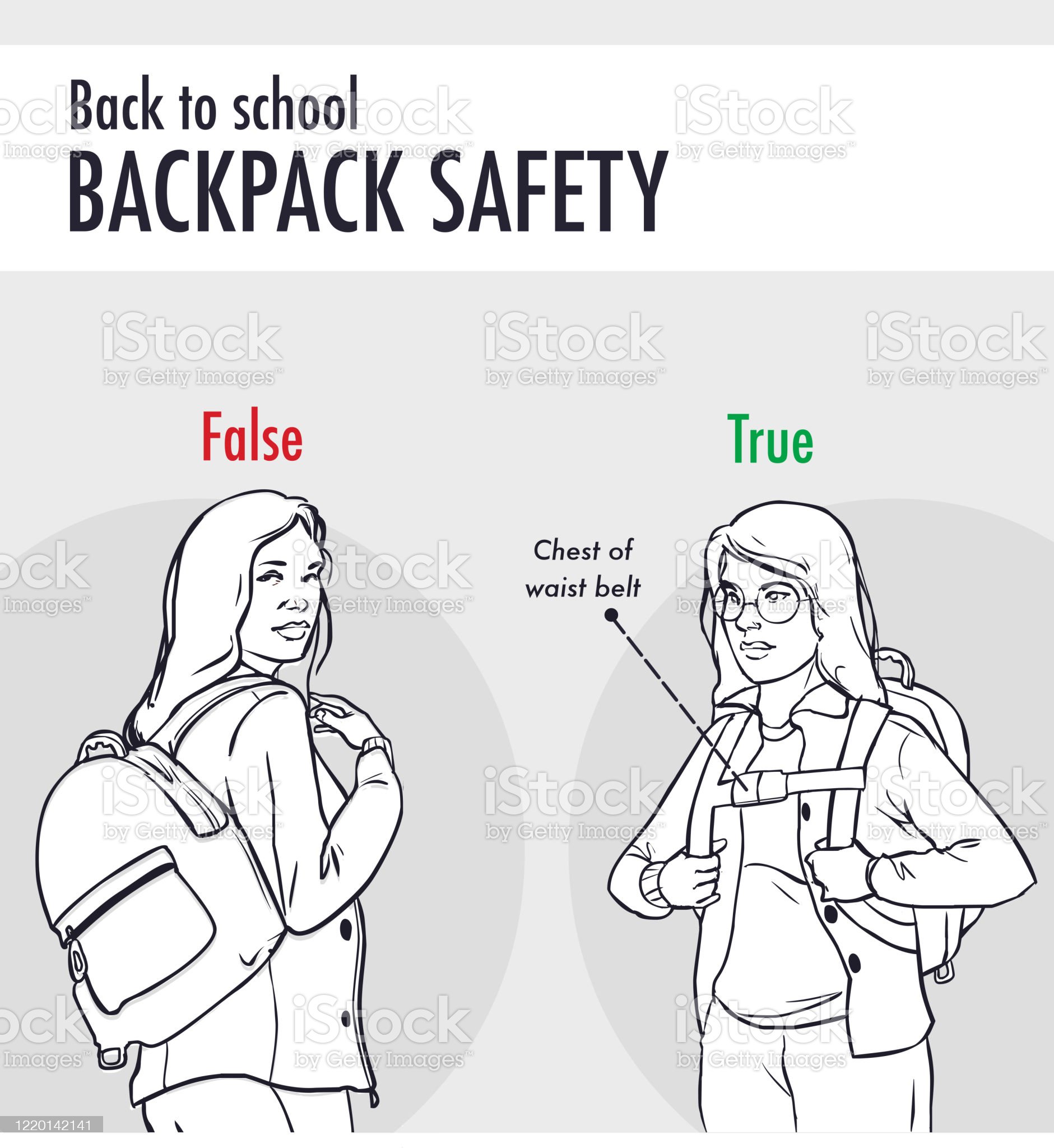 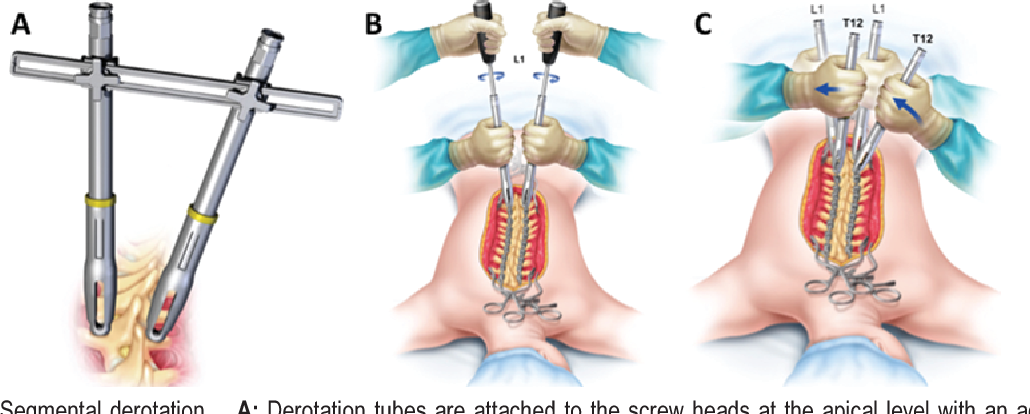 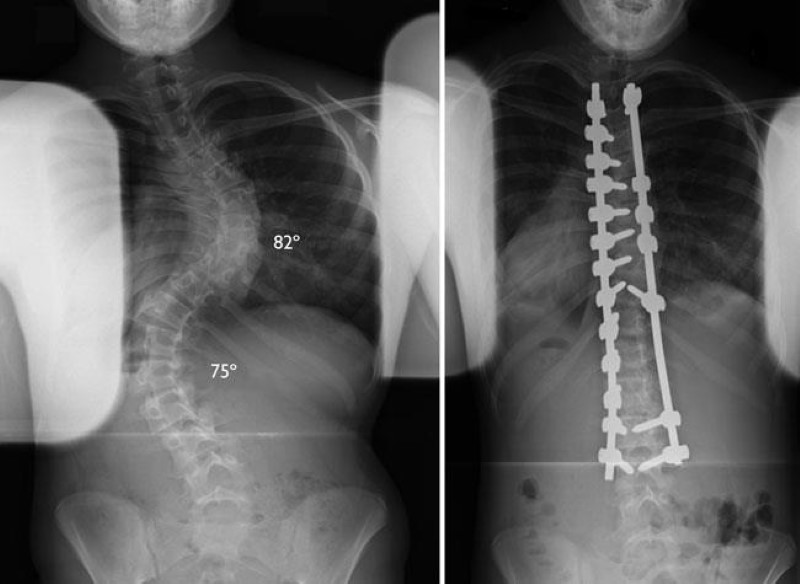 18-20 dərəcəyə qədər olan skoliozlara yalnız mualicəvi idmanlar tətbiq olur. Daha irəli dərəcələrdə fizioterapevtik prosedurlar, reabilitasiya-xüsusi  proqram tərtib olunur.Buraya daxildir:
Aşağı tezlikli və impuls cərəyanlı elektroterapiya; 
Elektrostimulyasiya;
Ümumi UBŞ şualanma;
Traksion terapiya; 
Manual terapiya; 
Müxtəlif aplikasiyalar; 
Massaj; 
Sualtı dartınmalar; 
NaCl vannaları; 
Korset; 
Xüsusi korriqəedici idmanlar
Kompleks müalicə
18 yaşa qədər skoliozun aradan qaldırılması, onurğanın bərpası mümkündür. 18 yaşdan sonra isə skoliozun özünü yox, yaratdığı fəsadları aradan qaldırmaq mümkün olur.Təbii ki, onun da dərəcələri nəzərə alınmalıdır.
 Kompleks mualicə üsulunda mualicə bədən tərbiyəsi mühim yer tutur.Fiziki hərəkətlər orqanimzin möhkəmliyini artırır, mübadilə proseslərini yaxşılaşdırır.Əzələ qüvvəsini və tonusunu artırır.
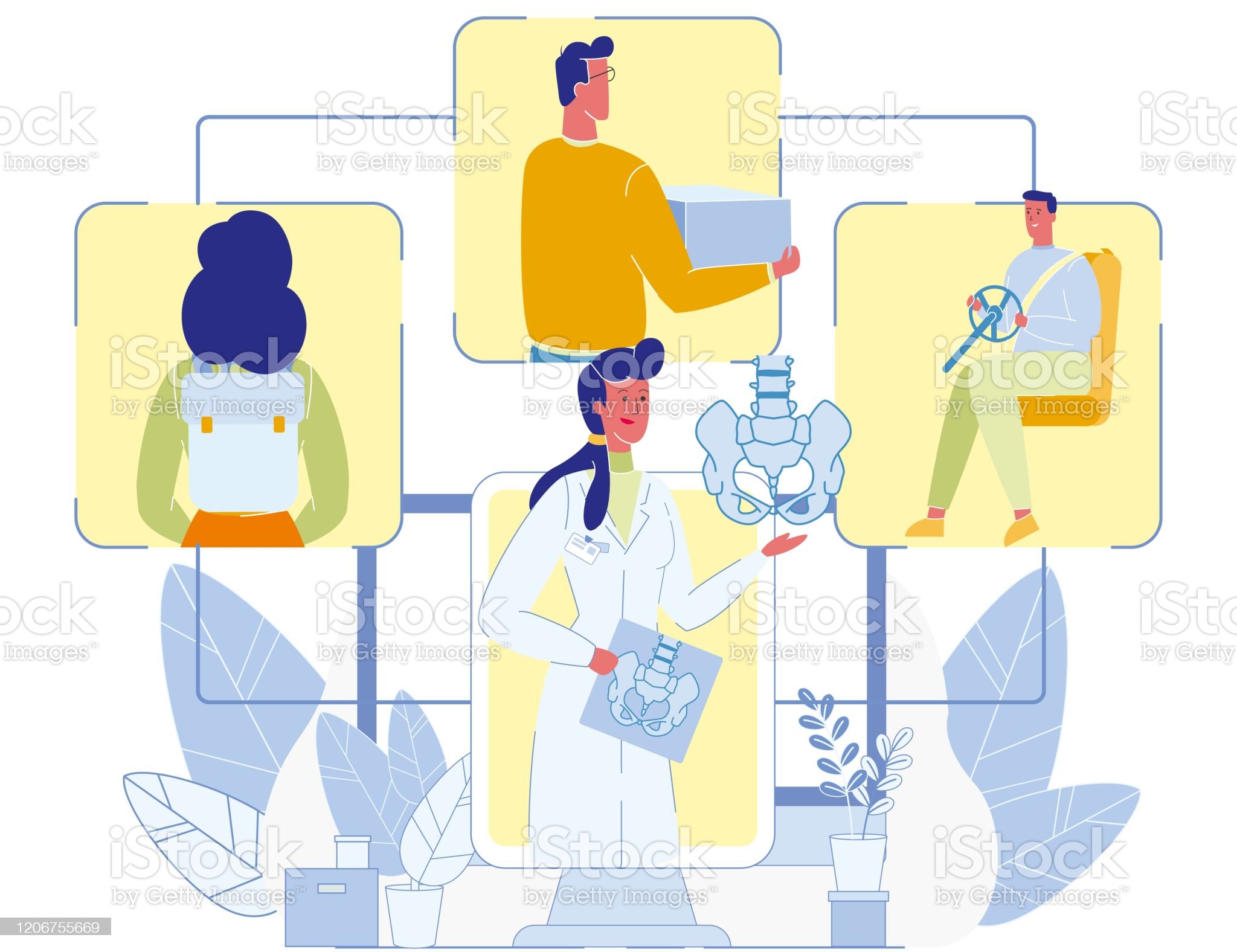 Skoliozda MBT
Xəstə uşaqların müalicəsində simmetrik və asimmetrik tipli gimnastika hərəkətlərinin müsbət təsiri çoxdur.Simmetrik hərəkətlərə fəqərə sütununu orta vəziyyətdə saxlayan hərəkətlər aiddir
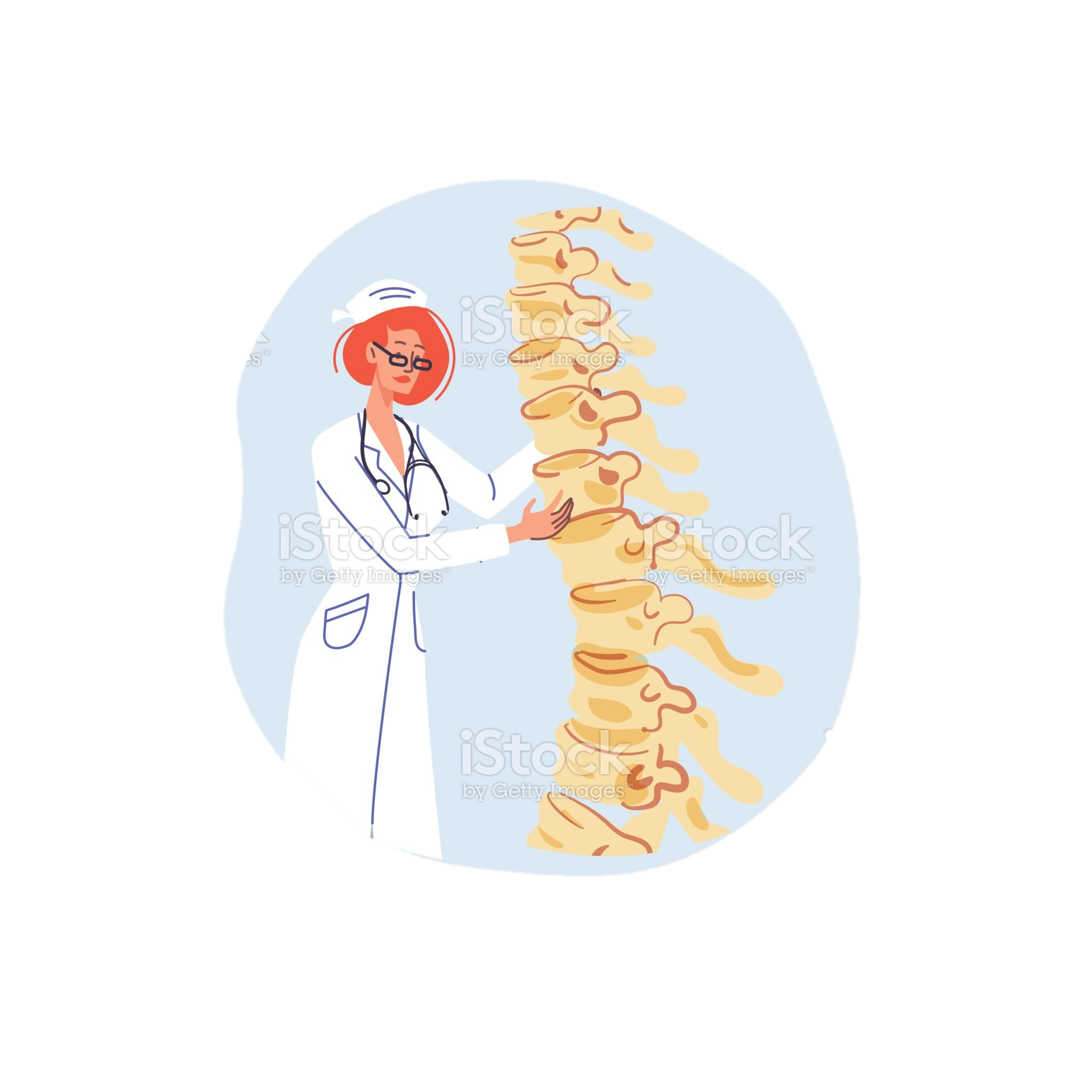 Fiziki hərəkətlər
Asimmetrik tip hərəkətlərin müalicəvi təsiri ancaq fəqərə sütununun patoloji nahiyəsinə yönləndirilir.Məsələn ayağı skoliozun qabarıq tərəfinə çəkdikdə çanağın vəziyyəti dəyişir,skolioz əyrisi azalır.
Asimmetrik hərəkətləri həkim və ya müalicə bədən tərbiyəsi təlimatçısı seçməlidir.Daha çox isə müalicədə simmetrik hərəkətlərə önəm verilir.Belin qarın basmasının döş qəfəsi əzələlərinin masajı da böyük müalicəvi təsirə malikdir.
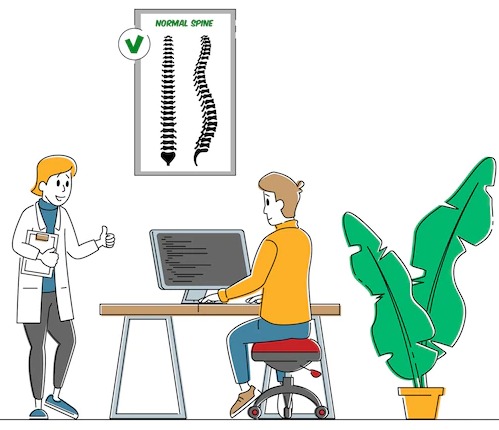 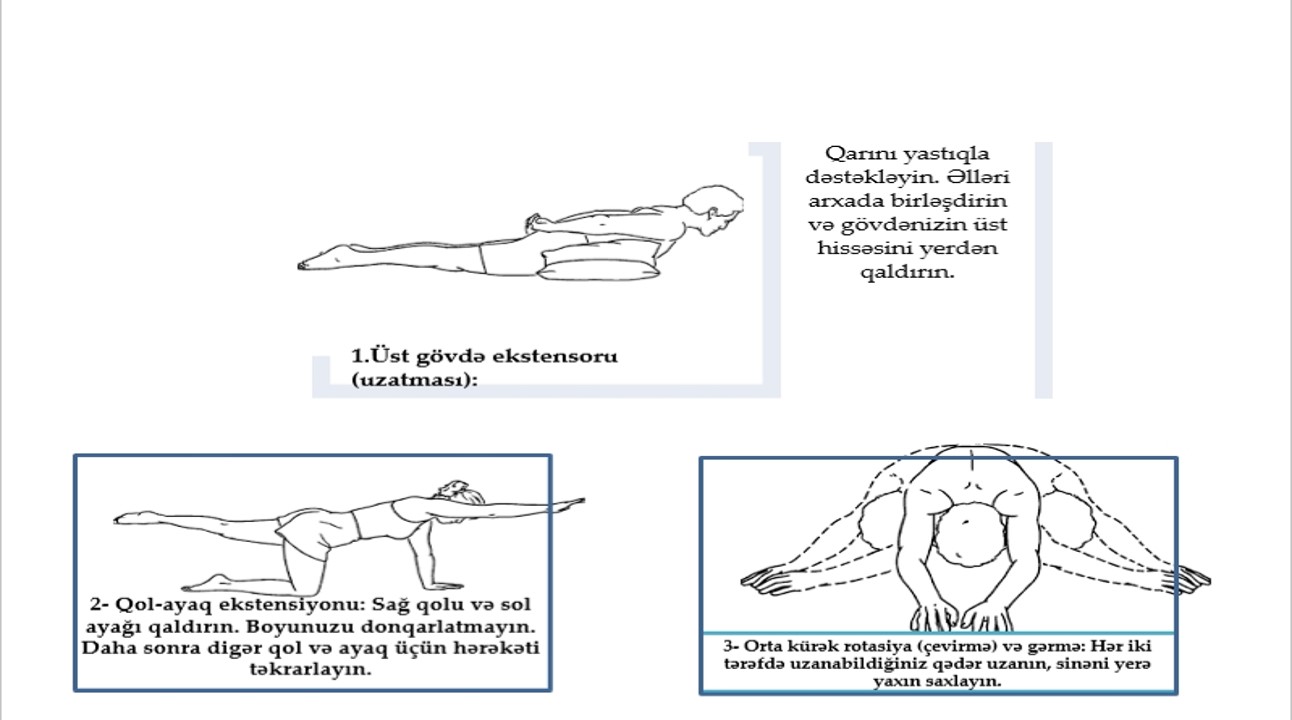 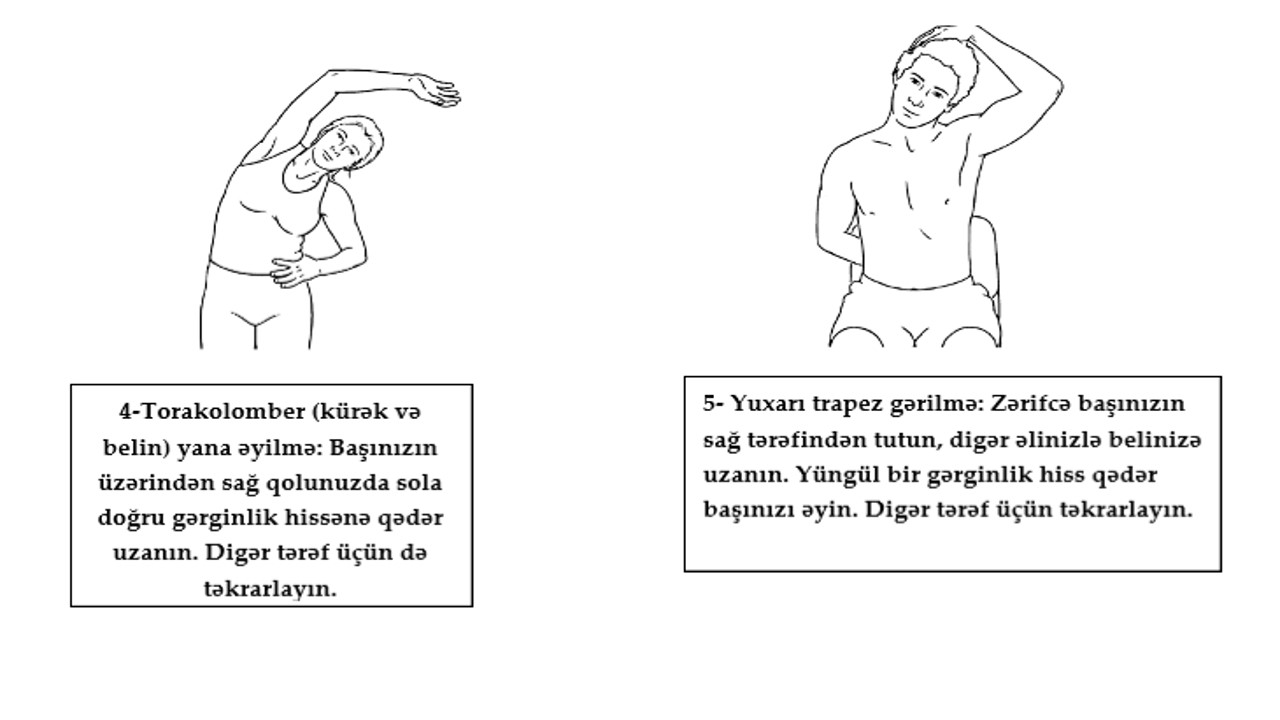 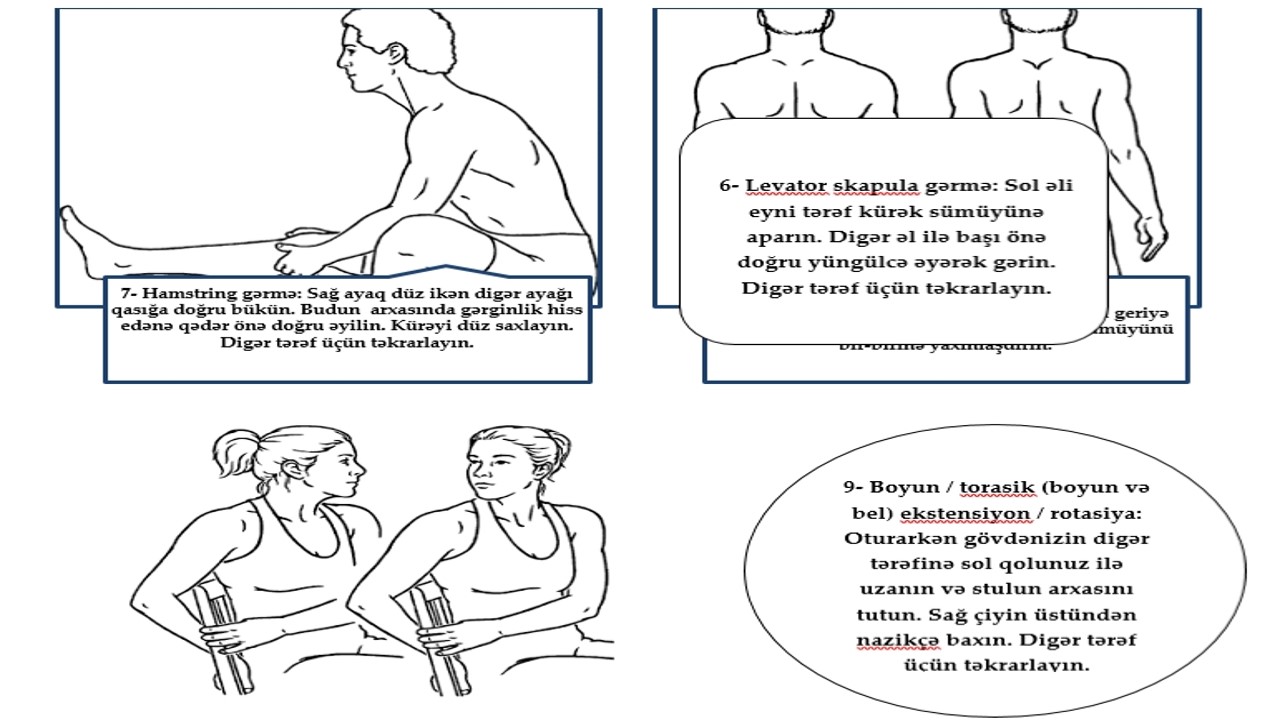 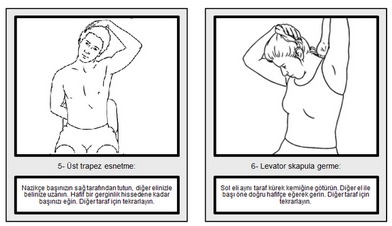 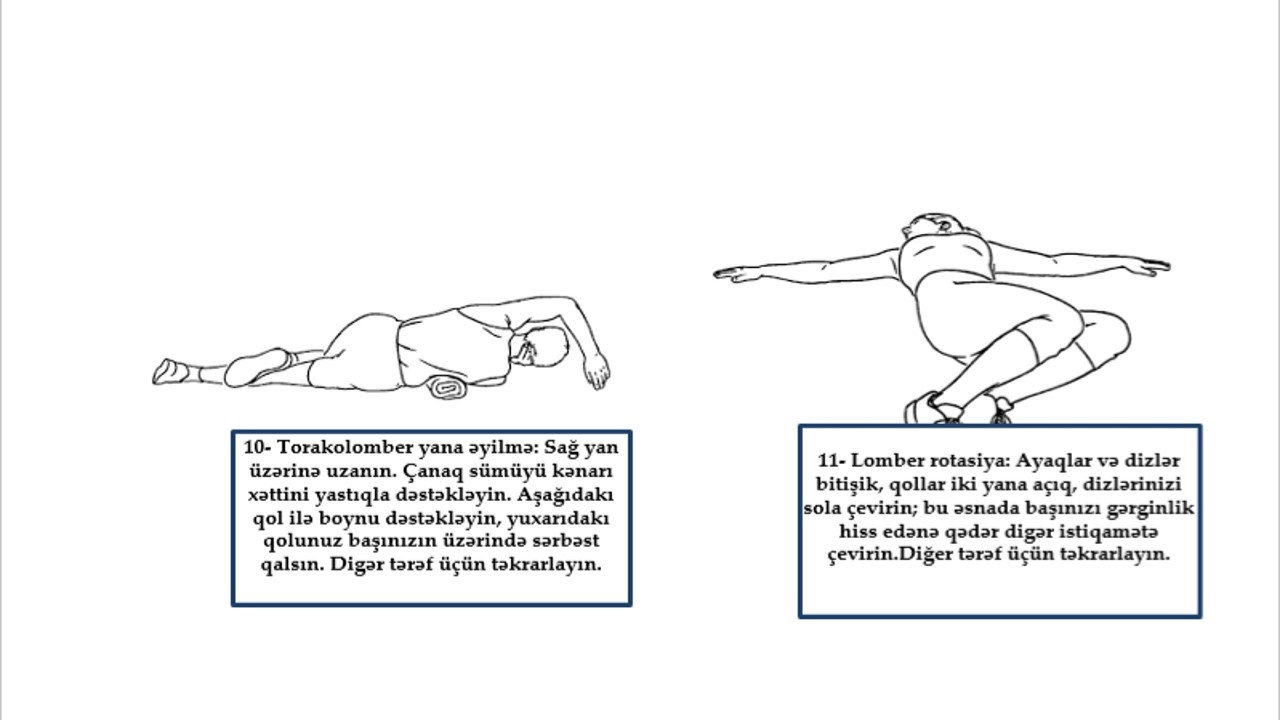 Əks göstərişlər
Yanaşı müalicə tədbirləri
Üçüncü dərəcəyədək olan skoliozlarla bağlı bərpa, fizioterapiya tədbirləri görülür və bunun çox müsbət nəticələri olur. Ancaq təəssüflər olun ki, dördüncü dərəcəli skoliozlarda problemi ancaq cərrahiyyə əməliyyatı ilə aradan qaldırmaq mümkündür”. Dünya praktikasında skoliozun müalicəsi ilə fizioterapevt-həkimlər məşğul olurlar. Üçüncü dərəcəyədək olan skoliozlarla bağlı fizioterapevt-tibbi bərpa mütəxəssisləri müalicə tədbirləri görməli, üçüncü dərəcədən sonra isə ortoped və neyrocərrahlar birgə qərar verməlidirlər. Təbii ki, müalicə tədbirləri skoliozun dərəcəsində uyğun olaraq seçilir. Əzələ zəifliyi müalicə olunmazsa, onurğa əyriliyinin həlli mümkün deyil.
Müalicəyə kömək
Skoliozu olan xəstələrin düz yataqda yatması kimi mövcud olan təsəvvür tamamilə yanlışdır: Ümumiyyətlə, səhv bir yanaşma var - onurğada problem varsa, düz yataqda yatmaq lazımdır. Anatomik olaraq bizim onurğamız S-varidir. Düz yataqda yatanda onurğaya daha çox zərər vermiş olaraq. Yarım ortopedik yataq seçməliyik ki, S-vari boşluqlar dolmalıdır ki, xəstəyə rahatlıq versin. Eyni zamanda yatağın düzgün seçilməməsi özü də skolioza səbəb ola bilər.
Uğurlu müalicənin əsas şərti tam və vitaminli qida, müntəzəm açıq havada olmaq və idmandır.Həmçinin skoliozda ən mühüm idman üzgüçülükdür. 
Fiziki məşqlər onurğaya  stabilləşdirici təsir göstərir, qaməti yaxşılaşdırır, daxili nəfəs almanı tənzimləyir. Lakin bütün bunlar daha çox skaliozun ilkin  mərhələsində uğurlu olur. Əlavə müalicələr kömək xarakteri daşıyır ( fiziki məşqlər, gündəlik ,düzgün rejim, fizioterapiya və massaj).